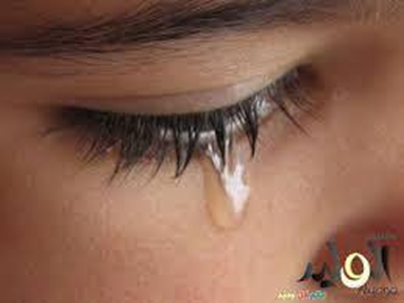 وهتبقي حياتنا فيك جديدة
دي دموع قلوبنا كنز خلاص
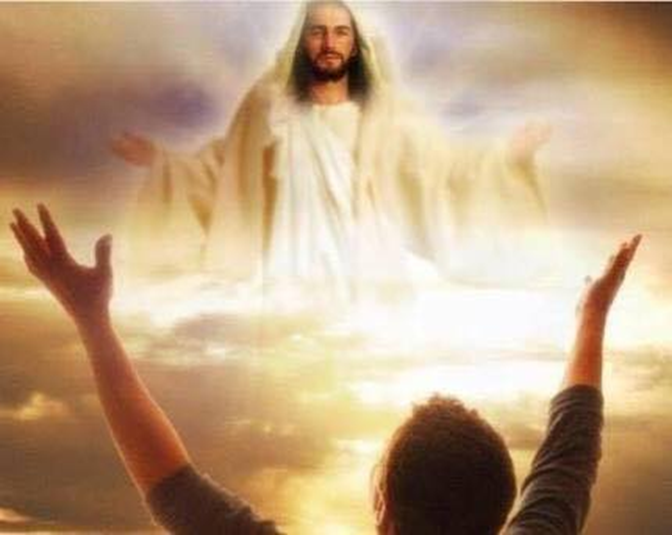 وآلام ليالينا هي أمجاد 
عربون للسماء  
كلنا أشواق
(2)
أعمل بينا 
وأعمل فينا 
احنا شهود 
لأسمك يا فادينا
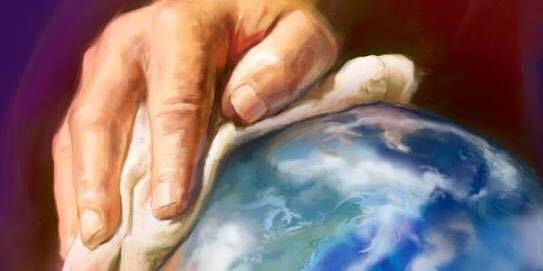 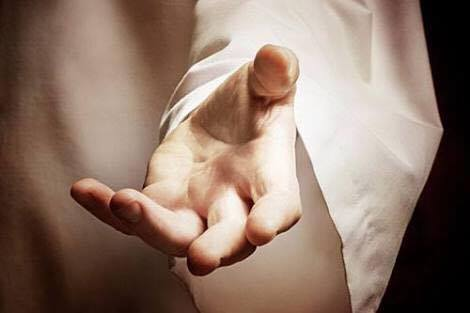 هي حياتنا في ايديك وحدك رسالة حب هنعشها لمجدك
أعمل بينا 
وأعمل فينا 
احنا شهود 
لأسمك يا فادينا
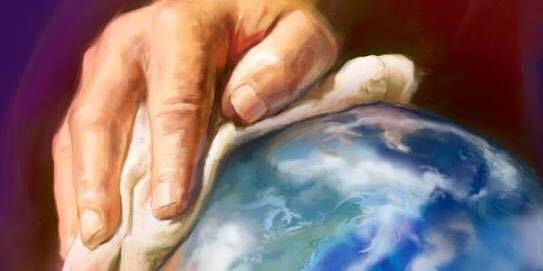 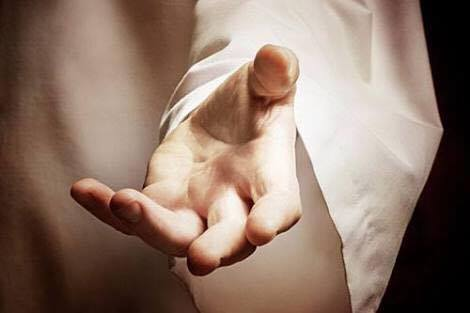 هي حياتنا في ايديك وحدك رسالة حب هنعشها لمجدك
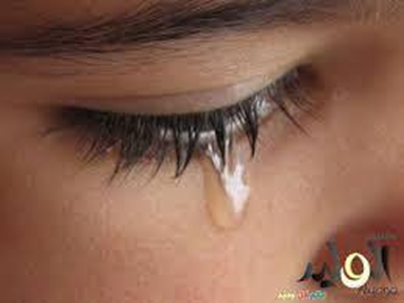 وهتبقي حياتنا فيك جديدة
دي دموع قلوبنا كنز خلاص
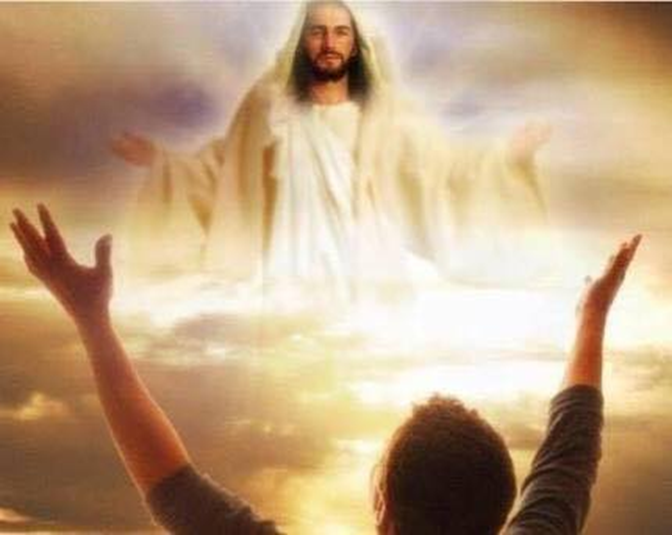 وآلام ليالينا هي أمجاد 
عربون للسماء 
كلنا أشواق
(2)
مكتئبين لكن مش يائسين مطروحين لكن مش هالكين
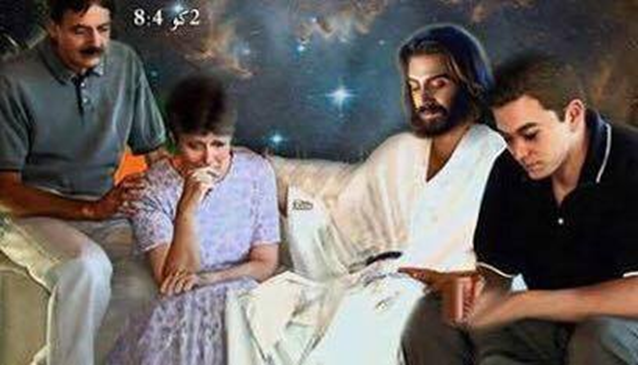 بأيد يسوع على
 طول ماسكين 
ده اللي وعدنا ده وعده أمين
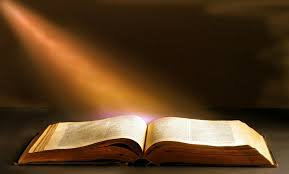 مكتئبين لكن مش يائسين مطروحين لكن مش هالكين
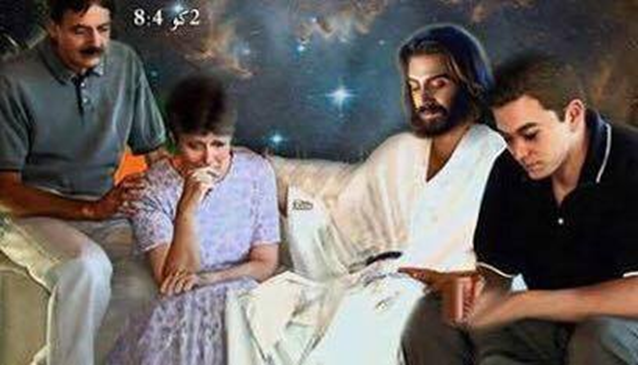 بأيد يسوع على
 طول ماسكين 
ده اللي وعدنا ده وعده أمين
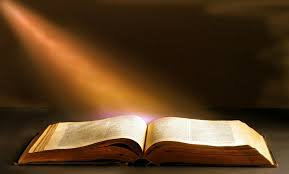 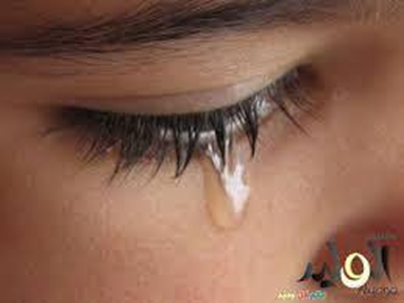 وهتبقي حياتنا فيك جديدة
دي دموع قلوبنا كنز خلاص
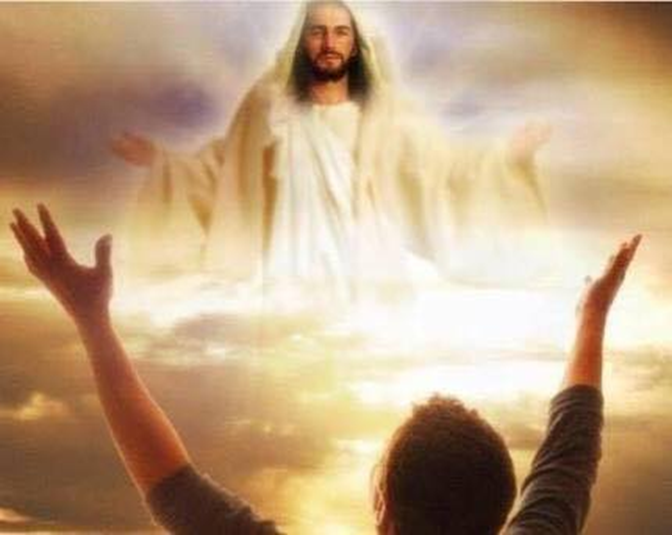 وآلام ليالينا هي أمجاد 
عربون للسماء  كلنا أشواق         
(2)
‏احنا  عايشين
بدم فادينا
لا
سلطان
للموت علينا
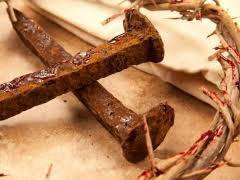 ومهما طال الليل حوالينا ‏
شمس الهنا هتدوم لينا
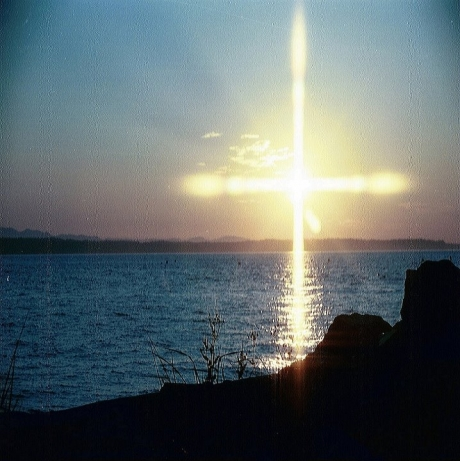 ‏احنا  عايشين
بدم فادينا
لا
سلطان
للموت علينا
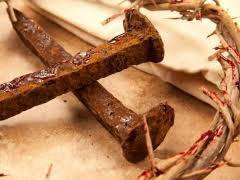 ومهما طال الليل حوالينا
 ‏شمس الهنا هتدوم لينا
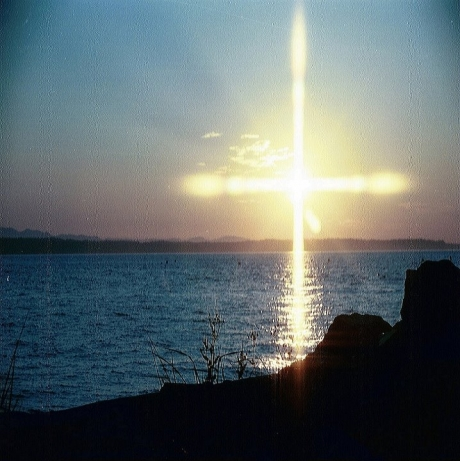 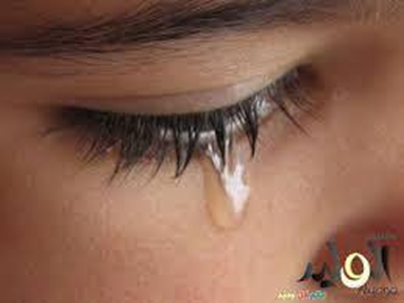 وهتبقي حياتنا فيك جديدة
دي دموع قلوبنا كنز خلاص
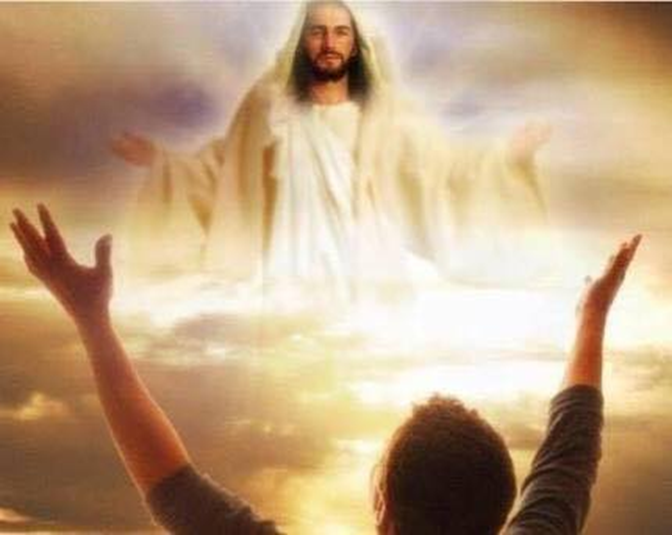 وآلام ليالينا هي أمجاد 
عربون للسماء 
كلنا أشواق
(2)